Childbirth Process
Childbirth terms
Childbirth Terms
Labor
The work of the mother and baby to help the baby be delivered.
Regular contractions of the uterus that result in dilation and effacement of the cervix.
Childbirth Terms
Show or mucous plug
A pinkish plug that covers the cervix
Released at the beginning of labor.
Water breaking
The amniotic sac breaks or is broken releasing amniotic fluid.
Childbirth Terms
Dilation
The extent to which the cervix has opened in preparation for childbirth.
It is measured in centimeters
Full dilation being 10 centimeters
Childbirth Terms
Effacement
The thinning of the cervix in preparation for birth
Expressed in percentages
The mother will be 100% effaced when she begins pushing
Childbirth Terms
Fontanels
Soft spots between the unfused sections of the baby’s skull.
These allow the baby’s head to compress slightly during passage through the birth canal.
Childbirth Terms
Episiotomy
A surgical incision made on the perineum used to enlarge the vaginal opening to help deliver a baby.
Prevents the skin from tearing.
The incision is stitched after the third stage of labor.
Childbirth Terms
Contraction
The regular tightening of the uterus working to push the baby down the birth canal.
Delivery
The process of the fetus being expelled from the uterus.
Childbirth Terms
Post-partum
The time after delivery where rest is the mother’s primary physical need.
Time from birth to six weeks.
Childbirth Terms
Forceps and Vacuum extractor
Tools used by the obstetrician to guide the fetal head during delivery.
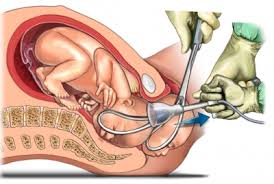 Childbirth Terms
Lochia
After delivery, bloody vaginal discharge.
Comparable to a heavy period
Lasts up to six weeks
Station
Refers to the position of the baby in the birth canal.
Stages of labor
Dilation
The first stage of labor
Usually the longest stage of labor while the cervix dilates from 0-10 cm and becomes effaced.
Dilation
Contractions begin to dilate the cervix.
Contractions become longer, stronger, and closer together.
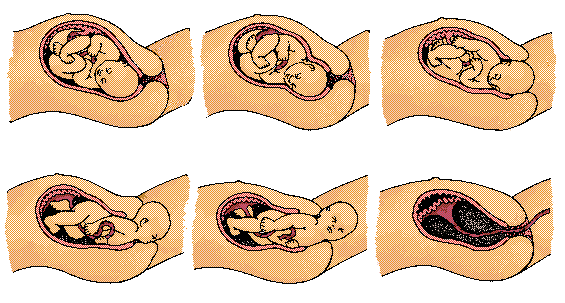 Expulsion
The second stage of labor.
Crowning is when the baby’s head has passed through the birth canal and the top or “crown” stays visible at the vaginal opening without slipping back inside. 
The purpose of contractions during this stage is to push the baby out of the uterus.
Expulsion
As delivery approaches, contractions become longer, stronger, and closer together.
Average birth weight of a full term healthy baby is 7-8 pounds and 20 inches in length.
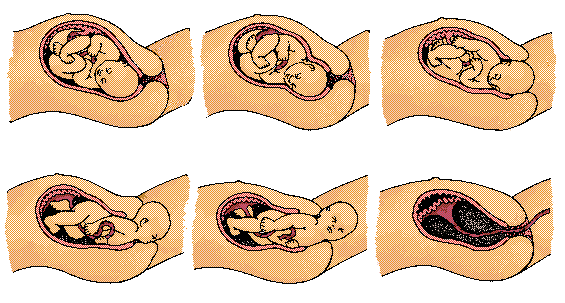 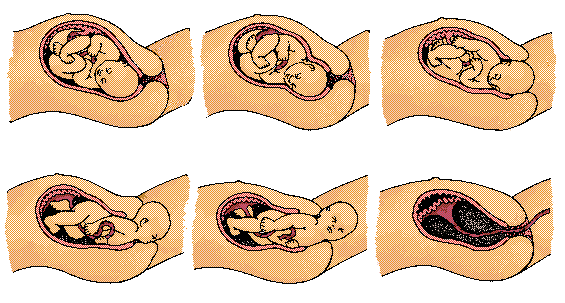 Afterbirth
The third stage of labor.
Is when the afterbirth, consisting of the amniotic sac, placenta, and umbilical cord, is expelled
Usually lasts anywhere from 5 to 20 minutes or more.
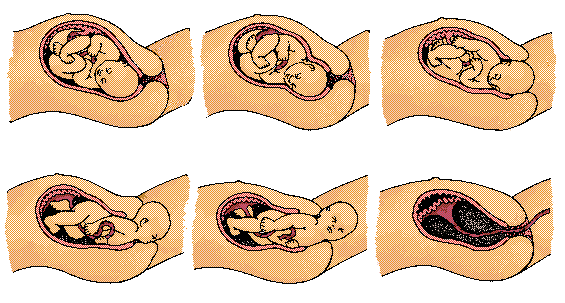 Afterbirth
Mild contractions that last about a minute each will help separate the placenta from the uterine wall and move it through the birth canal so that it can be pushed.
The practitioner may help speed up the process by putting gentle pressure on your uterus.
Delivery options
Vaginal
Delivered through the vaginal opening.
Cesarean
Surgery performed so the baby can be delivered through an incision made in the abdomen wall and uterus.
Cesarean
Reasons for performing a C-section:
The position of the baby
The umbilical cord wrapping around the baby’s neck
Problems with the fetal heart rate
The fetus is under stress
The mother is in danger
Anesthesia
Natural
Childbirth without any medication
Epidural
Pain medication injected into a space within the expecting mother’s spinal cord region.
Numbs from the abdomen or pelvis downward.
Given to relieve pain during the labor and delivery process.
Doctors
Obstetrician Gynecologist
The doctor trained to deliver the baby.
Midwife
A registered nurse with additional training as a midwife.
A person with formal training in childbirth without a nursing degree who delivers infants and provides prenatal and postpartum care.
Delivery Rooms
Birthing Room
Labor, delivery, and postpartum recovery all occurs in the same room.
Delivery Room
Labor and delivery occur in this room
Mother is then moved to a postpartum room to recover.
Operating Room
Cesarean sections occur in this room
Delivery Position of the Fetus
Normal
Head first and face down
Breech position delivery
Feet or buttocks first
Posterior position delivery
Head first and face up
Transverse position delivery
Fetus is laying sideways
Summary
Childbirth terminology
Stages of labor
Delivery options